Learn English Pronunciation Now!


Useful Links:


Talk a Lot Spoken English Course:
https://purlandtraining.com/free-books/

Free Spoken English Handbook:
https://purlandtraining.com/free-books/free-talk-a-lot-elementary-handbook-by-matt-purland/

The 48 Sounds of English with the IPA:
https://purlandtraining.com/wp-content/uploads/2016/10/clear-alphabet-chart.pdf
https://purlandtraining.com
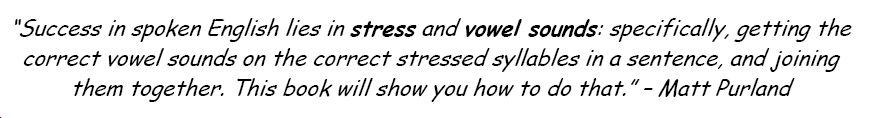 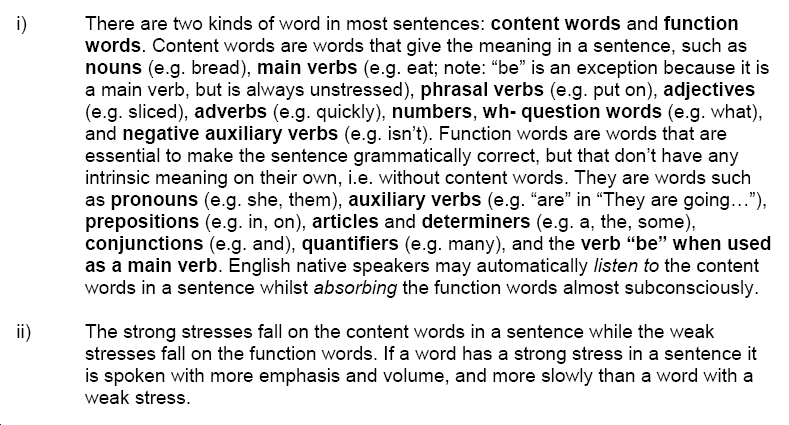 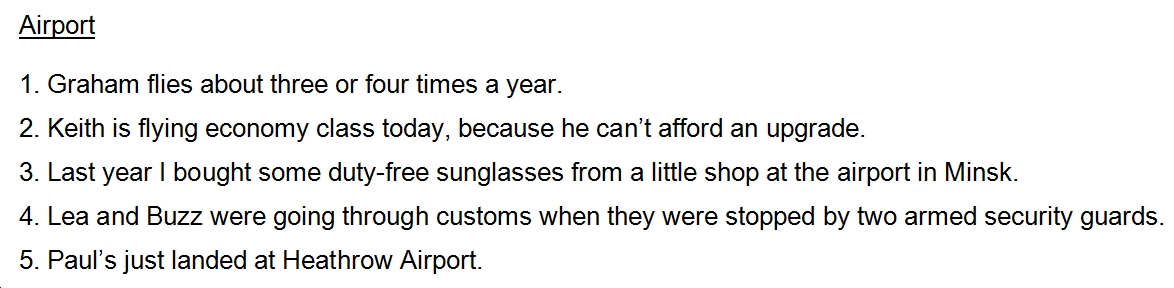 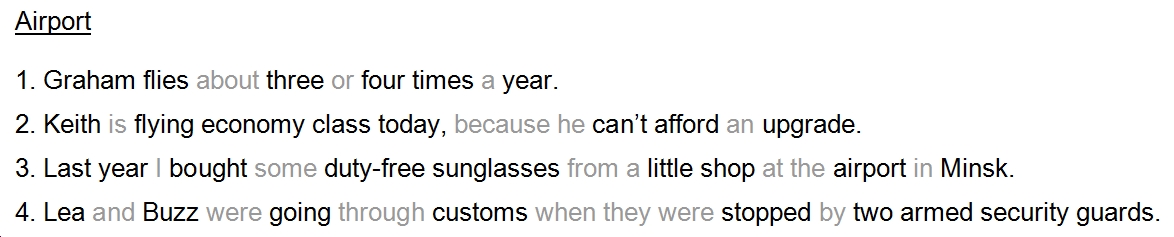 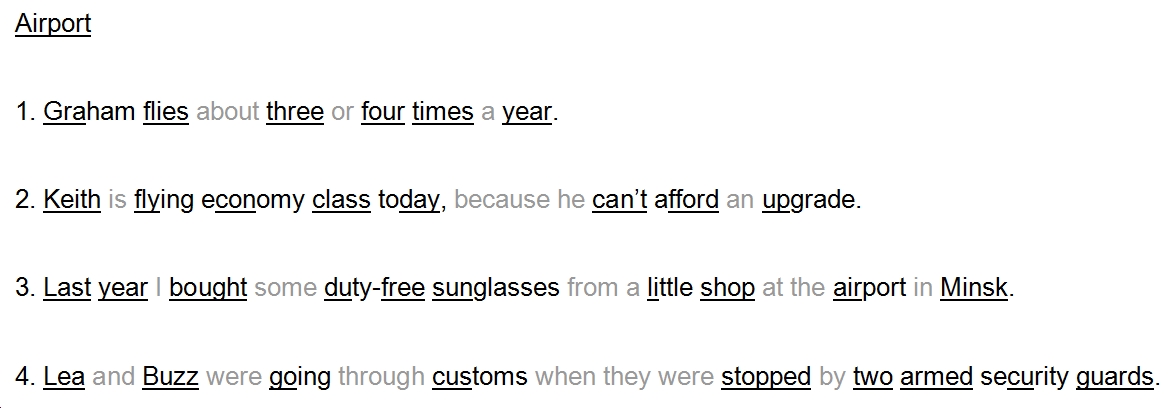 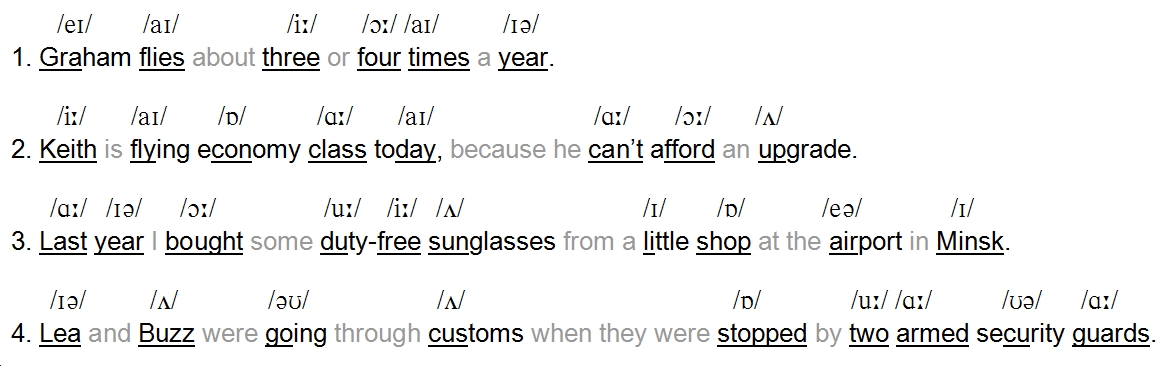 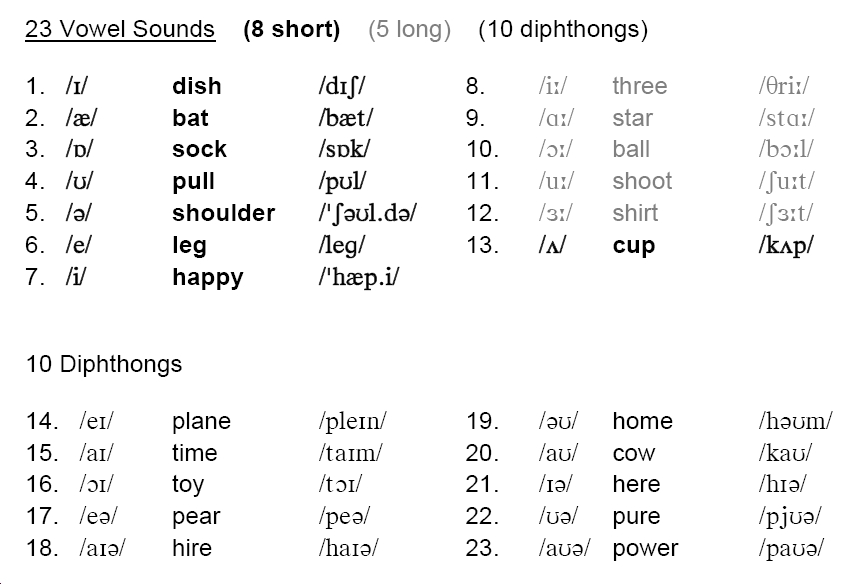 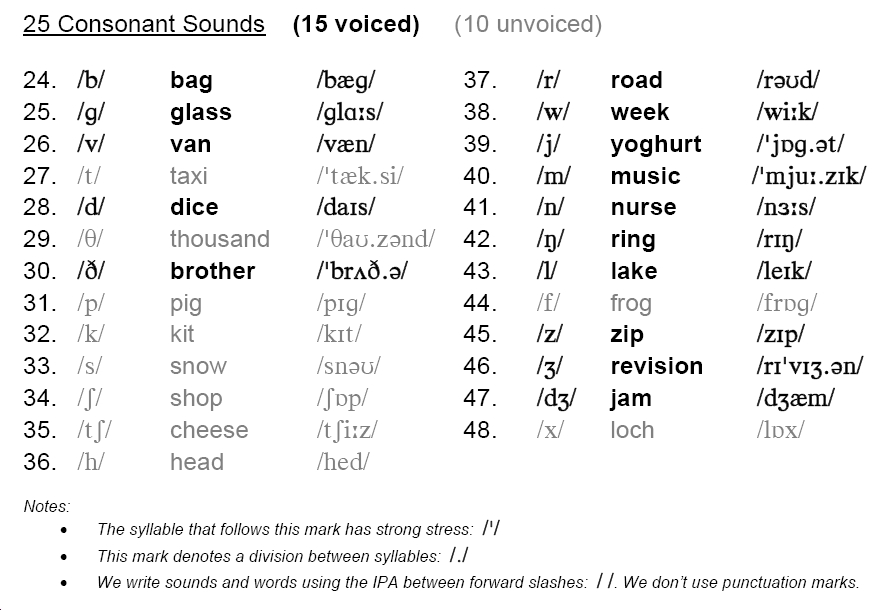 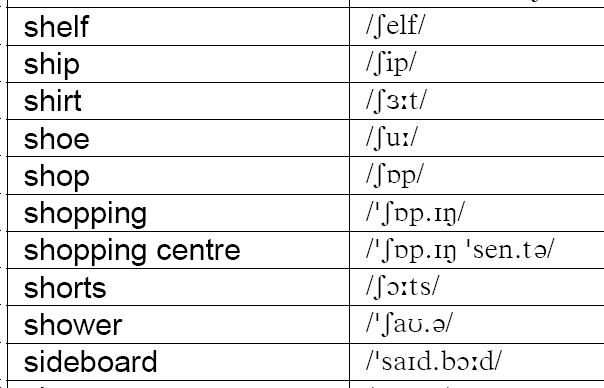 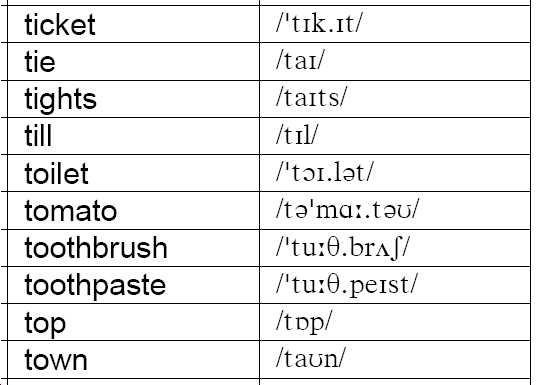